Время новых возможностей
55+
ВСЁ ТОЛЬКО НАЧИНАЕТСЯ
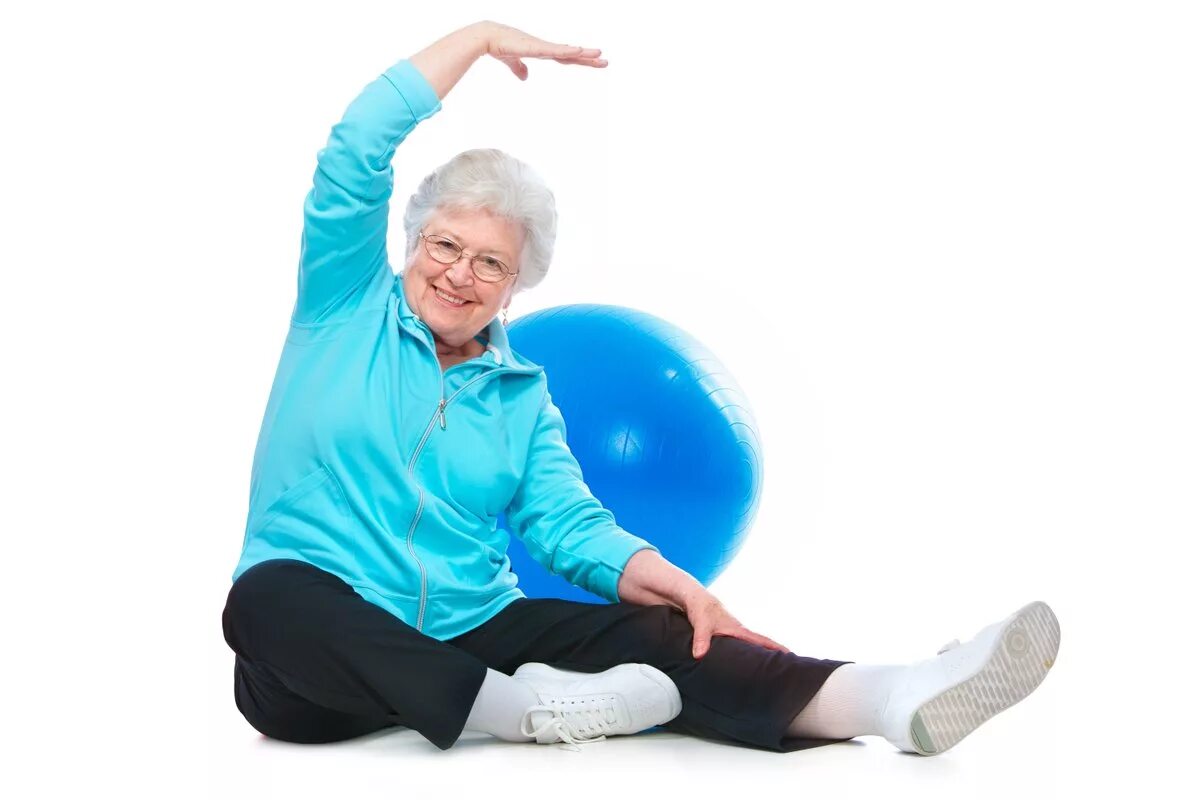 Елена Владимировна Фатова,
психолог СОГБУ 
«Вяземский ДИПИ»
2024
Основа счастливой жизни 55+
Социальная активность
Интеллектуальная активность и любознательность
З
Д
О
Р
О
В
Ь
Е
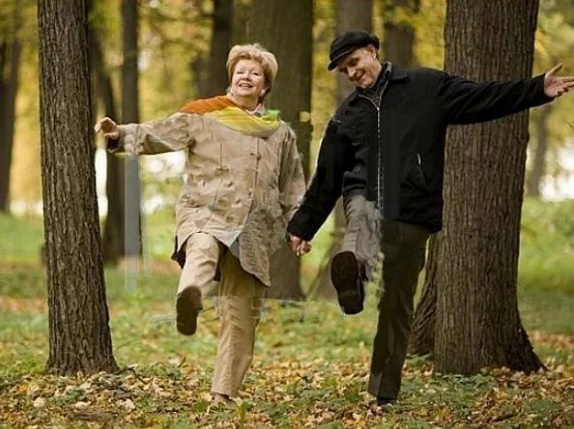 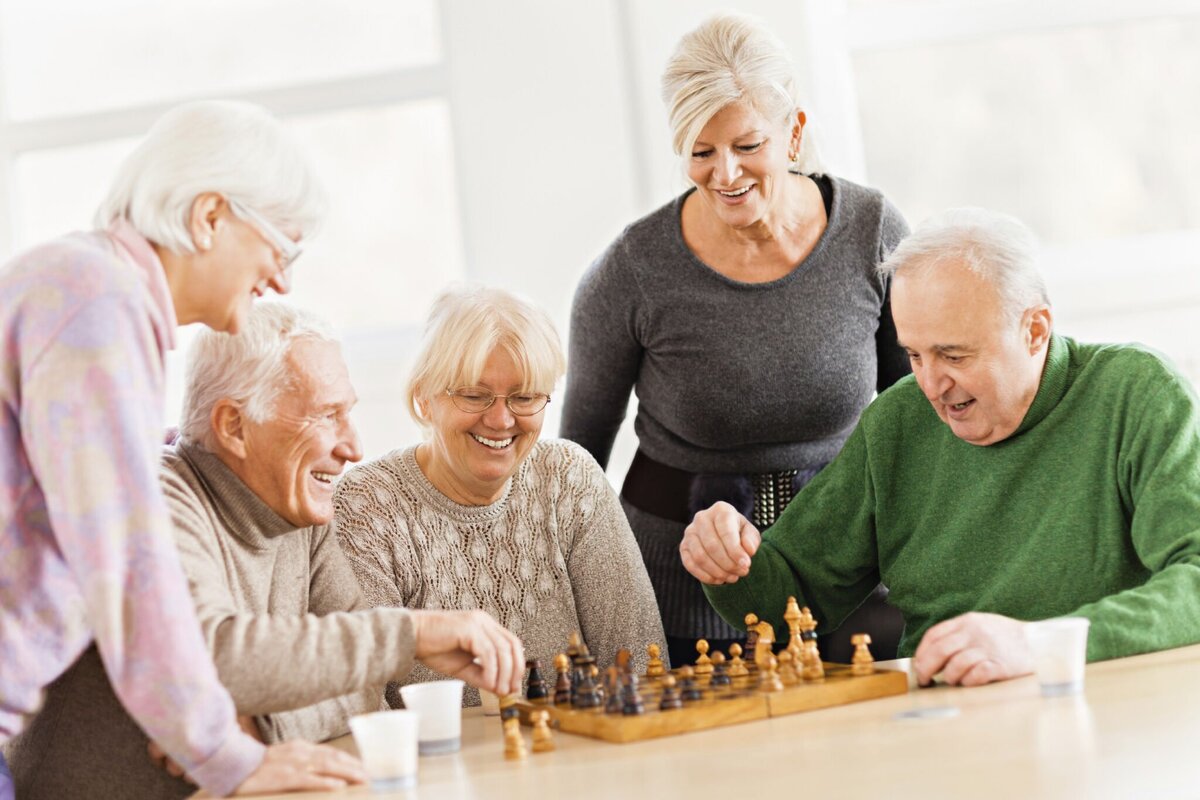 Чувство юмора
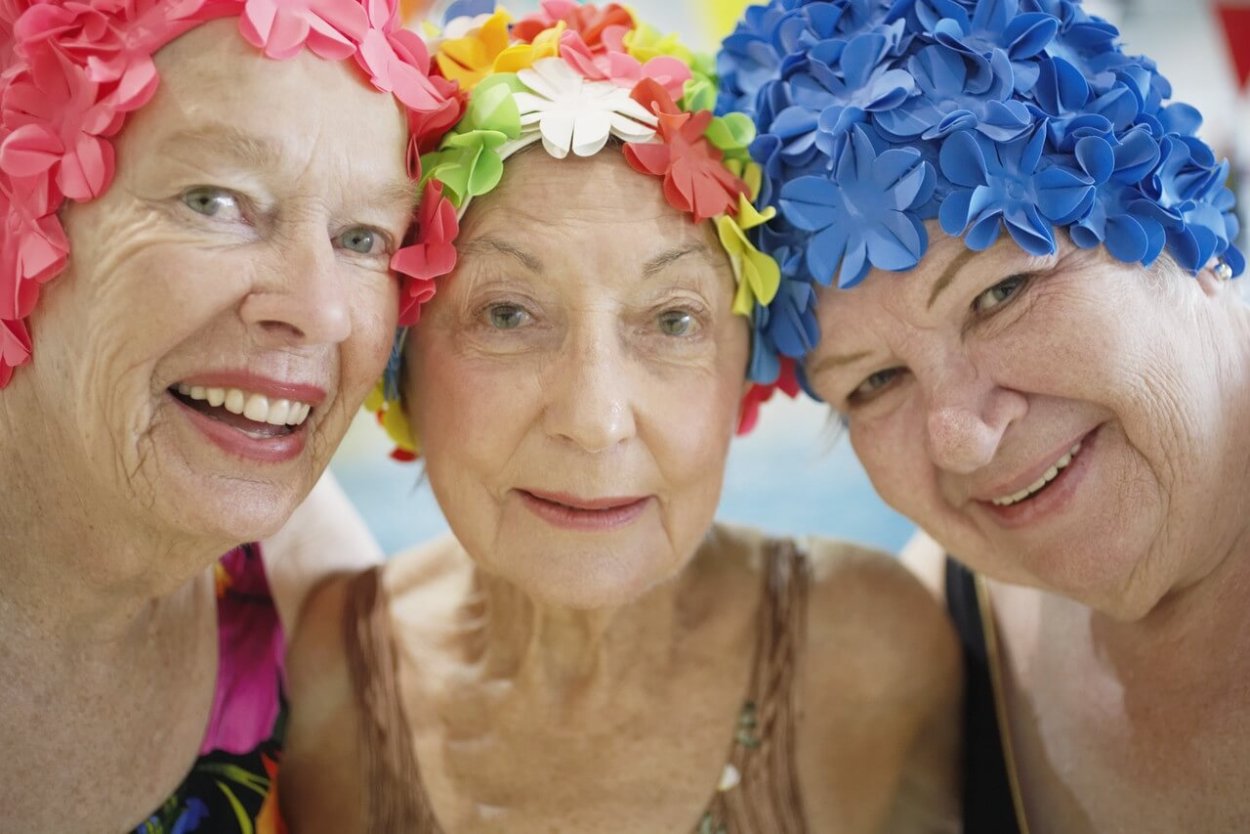 Творчество
Меняем мышление
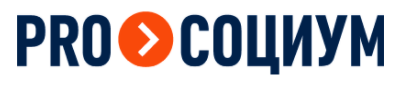 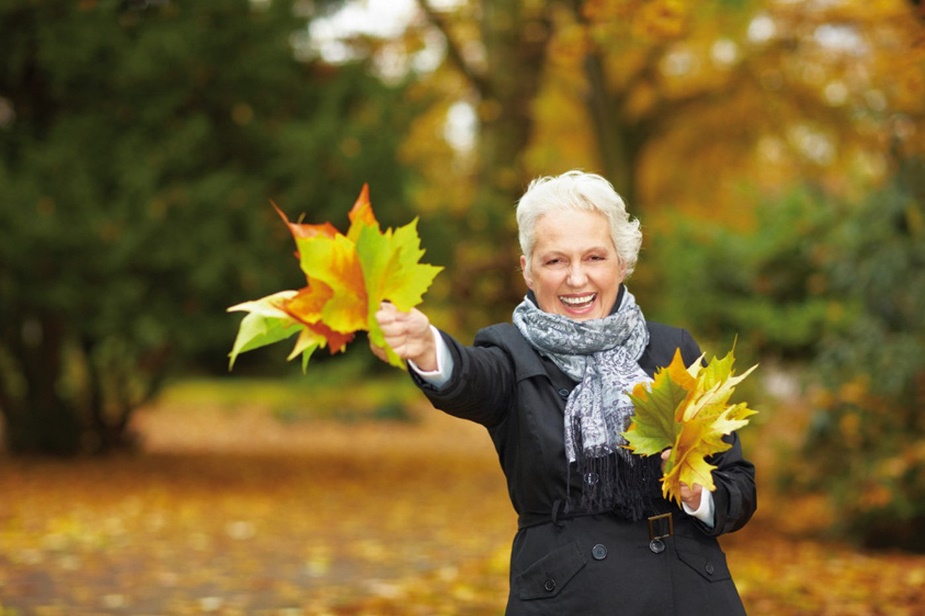 Не живите прошлым!   
Общайтесь! 
Избегайте стресса! 
Занимайтесь хобби! 
Расширяйте кругозор! 
Всегда сохраняйте чувство юмора!
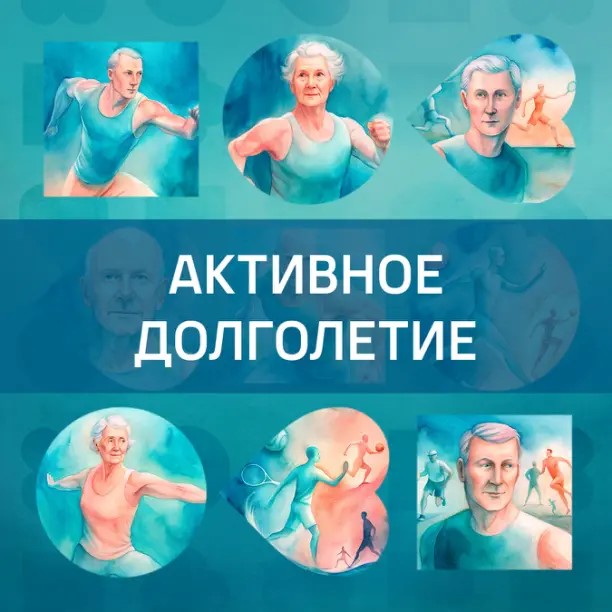 Следим за здоровьем
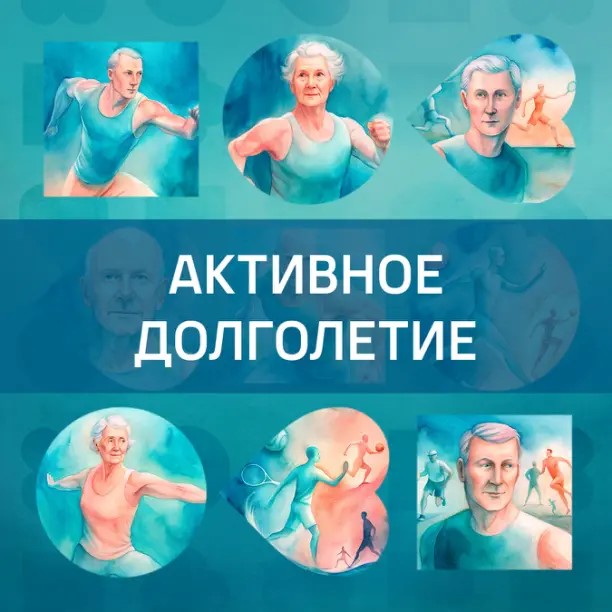 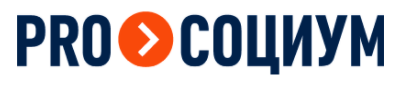 ДВИЖЕНИЕ – ЖИЗНЬ!
ходьба
работа в саду
медленная езда на велосипеде
народные, классические, популярные танцы
занятия йогой, упражнения на баланс, растяжку, силовые упражнения с небольшим весом
настольный парный теннис
подъем по лестнице пешком
плавание
Стимулируем когнитивные функции мозга
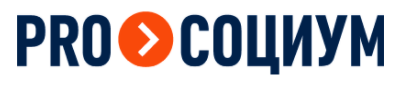 Разучиваем стихотворения, решаем математические задачи, головоломки и т.д. 
Делаем перестановку, ходим с закрытыми глазами по дому.
Слушаем необычную музыку.
Учимся тому, о чем всегда мечтали! Шахматы, компьютерные игры, иностранные языки и т.д.
Пишем или рисуем другой рукой…
Строим день по правилам!
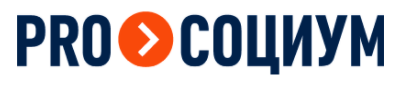 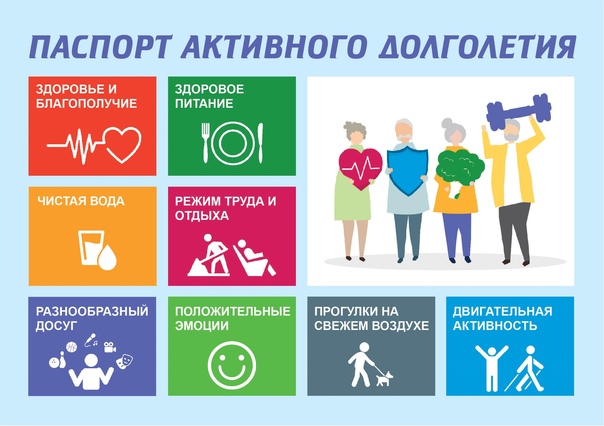 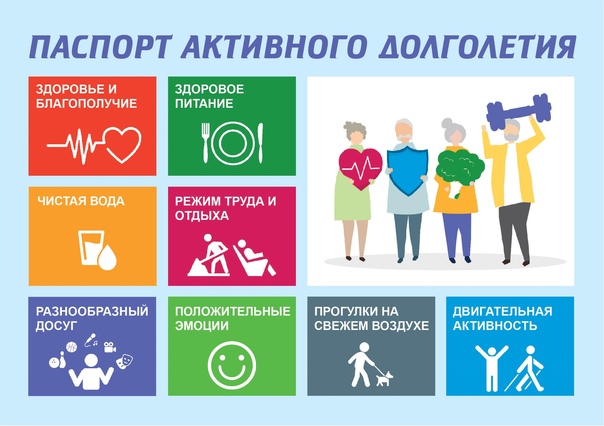 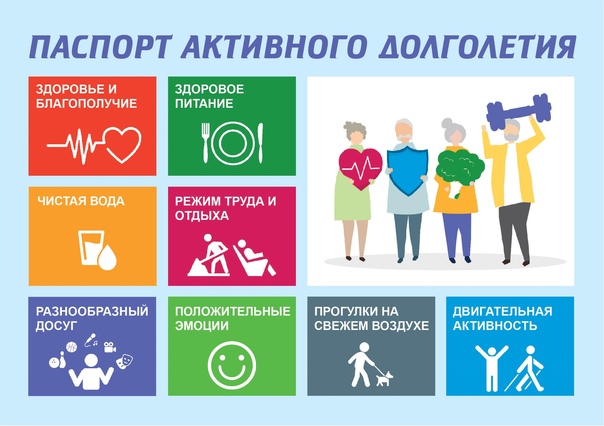 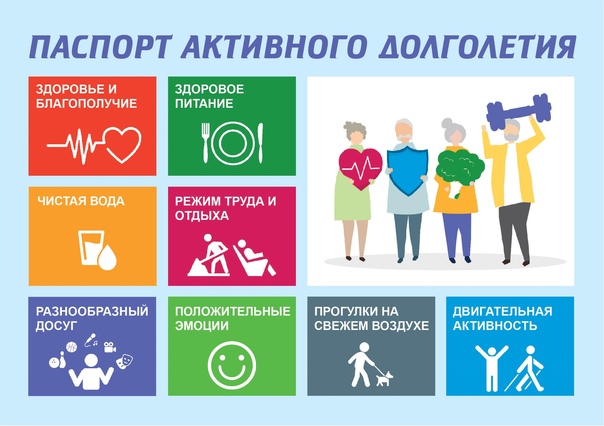 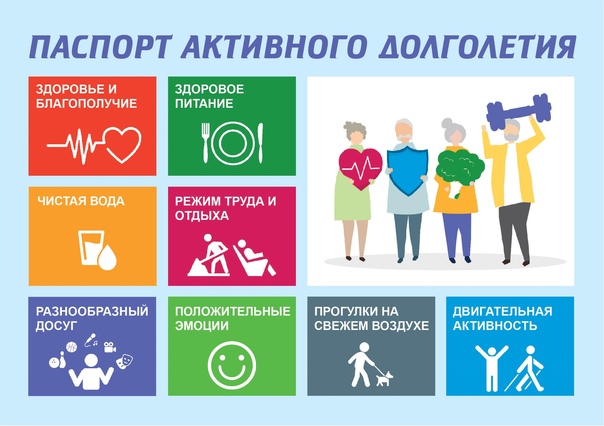 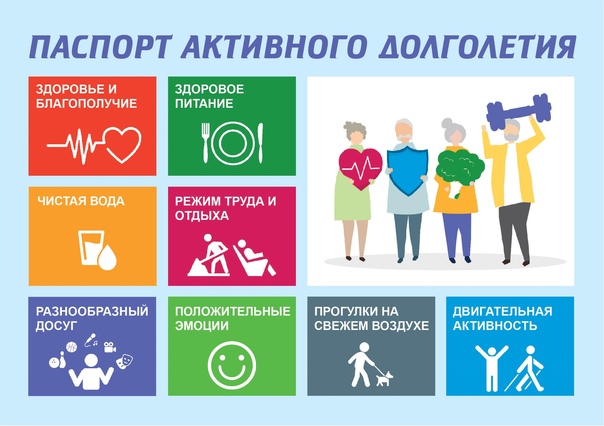 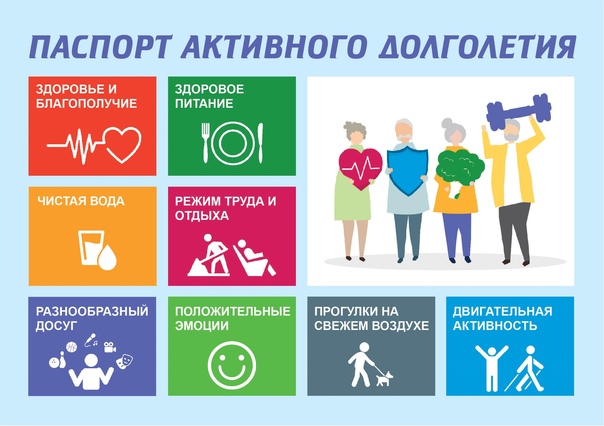 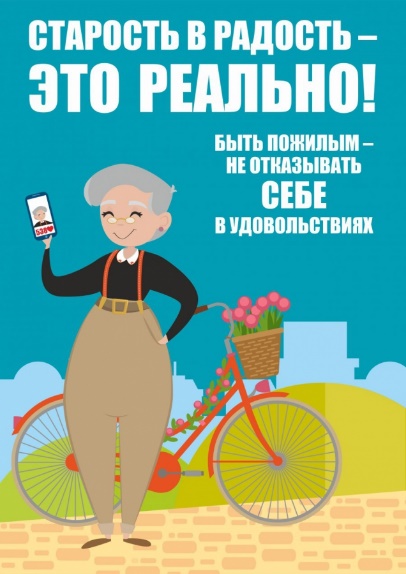 Спасибо за внимание!